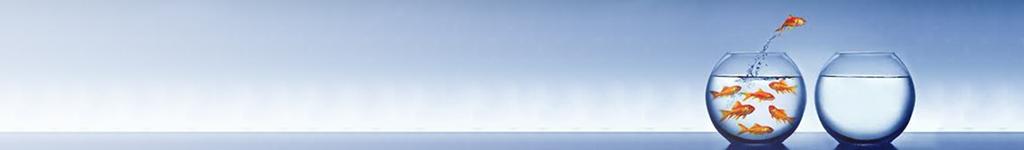 GRUP DE REFERENTS ALTES CAPACITATS TARRAGONA 
II Jornada d’Altes Capacitats - 3 de juliol de 2018
dete
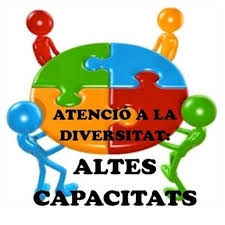 Les altes capacitats en el decret d’inclusió.

Presentació de la recerca cursos 2016-2018
_ Anàlisi de resultats. Conclusions i propostes

Experiències educatives en l’entorn d’escola inclusiva.
	_ SEP d’excel.lència a primària
	_ Suport emocional a secundària.
DEPARTAMENT ENSENYAMENT
 SERVEIS EDUCATIUS
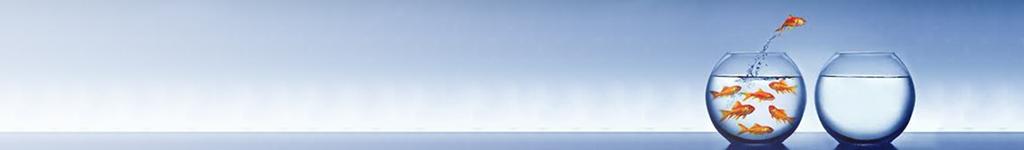 GRUP DE REFERENTS ALTES CAPACITATS TARRAGONA 
II Jornada d’Altes Capacitats - 3 de juliol de 2018
dete
Decret 150/2017, de 17d’octubre, de l’atenció educativa a l’alumnat en el marc d’un sistema educatiu inclusiu
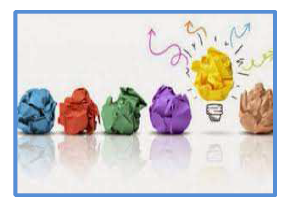 DEPARTAMENT ENSENYAMENT
 SERVEIS EDUCATIUS
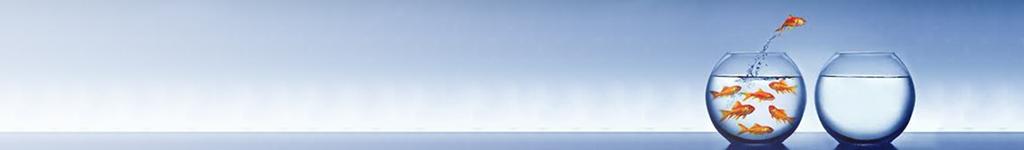 GRUP DE REFERENTS ALTES CAPACITATS TARRAGONA 
II Jornada d’Altes Capacitats - 3 de juliol de 2018
dete
ALUMNES NESE (necessitats especifiques de suport educatiu)
a) Els alumnes amb necessitats educatives especials
b) Alumnes d’origen estranger amb necessitats derivades de la incorporació tardana al sistema educatiu, de la falta de domini de la llengua vehicular dels aprenentatges i de l’escolaritat prèvia deficitària.
c) Els alumnes amb necessitats educatives derivades de situacions socioeconòmiques i socioculturals especialment desfavorides.
d)  Els alumnes amb trastorns d’aprenentatge o de comunicació, entesos, aquest últims, com a trastorns que afecten l’adquisició i l’ús funcional del llenguatge.
e)  Els alumnes amb risc d’abandonament escolar prematur.
d) Els alumnes amb AC derivades de la superdotació intel.lectual, talens simples i complexos i  precocitat
DEPARTAMENT ENSENYAMENT
 SERVEIS EDUCATIUS
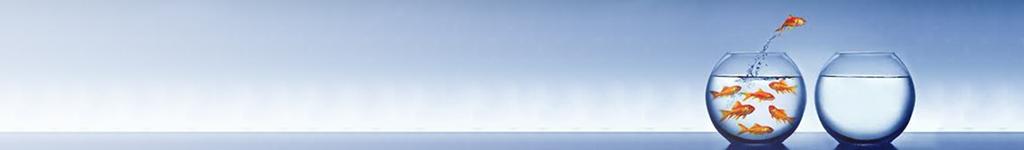 GRUP DE REFERENTS ALTES CAPACITATS TARRAGONA 
II Jornada d’Altes Capacitats - 3 de juliol de 2018
dete
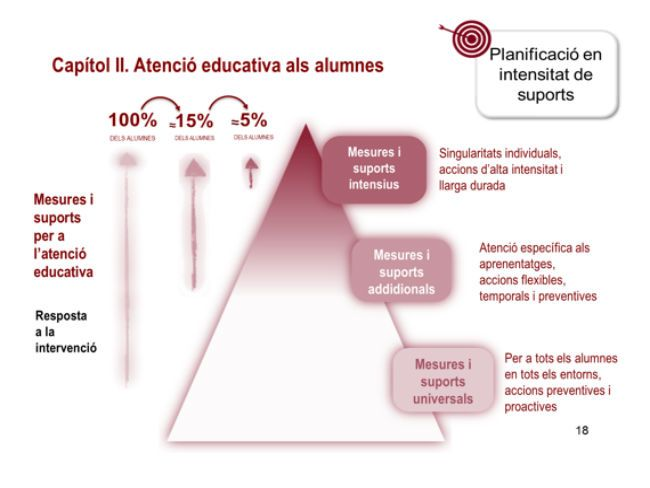 DEPARTAMENT ENSENYAMENT
 SERVEIS EDUCATIUS
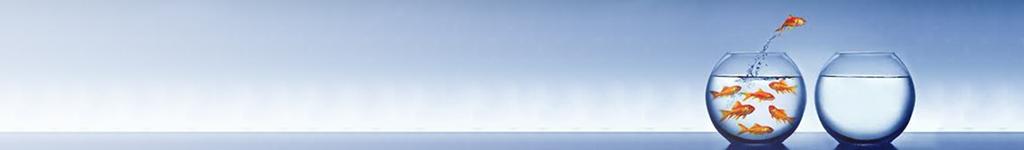 GRUP DE REFERENTS ALTES CAPACITATS TARRAGONA 
II Jornada d’Altes Capacitats - 3 de juliol de 2018
dete
Mesures i suports inclusius i facilitadors ( mesures universals, addicionals i/o intensives)
Dins del model anomenat “resposta  a la intervenció” els suports i les mesures d’atenció educativa es troben dins d’un mateix continu pel que fa a la planificació de les intervencions, tant pel que fa els aprenentatges com la regulació del comportament. A la base hi ha les intervencions universals destinades a tots els alumnes del centre, en tots els entorns i les quals esdevenen mesures preventives i proactives. En un segon nivell es dissenyen mesures i suports addicionals, dirigits als alumnes en situacions de risc o amb necessitat de suport temporal que esdevenen accions flexibles, temporals i preventives. I en un tercer nivell, les mesures i suports intensius dirigits als alumnes per als quals les mesures universals i addicionals són insuficients i es consideren accions alta intensitat i llarga durada.
La intervenció educativa amb l’alumnat d’altes capacitats no es realitza al marge de la resta d’actuacions de l’escola. 
Si som capaços de diversificar les intervencions que realitzem a l’aula (mesures universals) menys haurem de necesitar les mesures addicionals i/o intensives.
DEPARTAMENT ENSENYAMENT
 SERVEIS EDUCATIUS
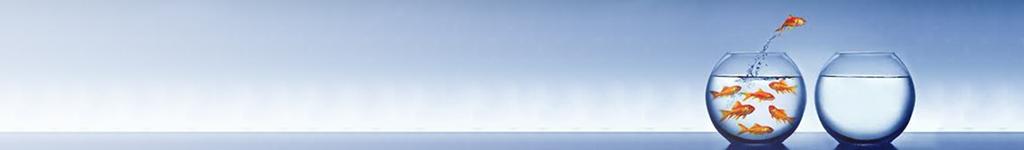 Mesures Universals (1)

Treball cooperatiu (equip d’experts) 
Aprenentatge basat en Projectes
Flipped Classroom
Gamificació 
Ajuts entre iguals
Avaluació (continua, formadora, autoavaluació, coavaluació)
Rubriques i portafolis http://xtec.gencat.cat/ca/curriculum/xarxacb/avaluarperaprendre/rubrica
 https://sites.google.com/site/avaluemavalueuavaluen/home
GRUP DE REFERENTS ALTES CAPACITATS TARRAGONA 
II Jornada d’Altes Capacitats - 3 de juliol de 2018
dete
DEPARTAMENT ENSENYAMENT
 SERVEIS EDUCATIUS
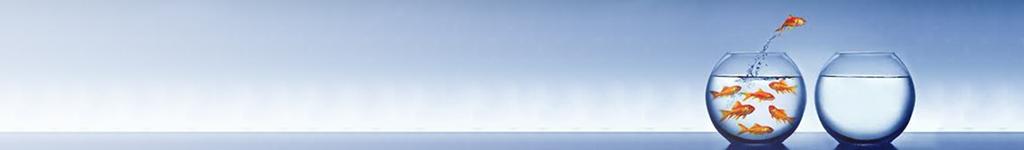 Mesures Universals (2)

Taules d’observació pautada
Debats
Agrupaments 
Enriquiment per Desdoblaments (agrupacions 15% d’alumnes amb interès, motivació, 
bons resultats i nominats pels alumnes i profes) per a treballar temes extracurriculars: estadística, cinema,
 astronomia, els rellotges de temps, creació d’un conte i presentar-lo a un concurs, maqueta realista d’un vaixell, 
robòtica... ) a l’estil Renzulli RIS/GPS  (mirar article).
GRUP DE REFERENTS ALTES CAPACITATS TARRAGONA 
II Jornada d’Altes Capacitats - 3 de juliol de 2018
dete
DEPARTAMENT ENSENYAMENT
 SERVEIS EDUCATIUS
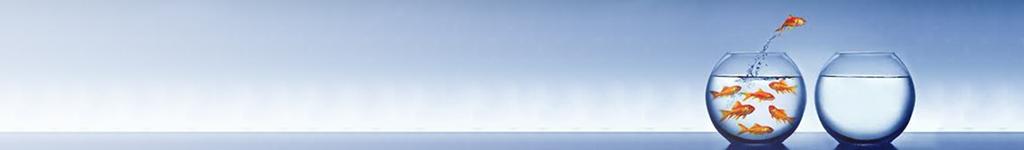 Mesures Addicionals i Intensives
Addicionals:
  Enriquiment curricular i/o aleatori
    SEP 
Atenció mestra d’educació especial
              Intensives:
Flexibilització parcial i total
 Entrenament Metacognitiu (treball individual sobre metacognició i intel·ligència emocional, habilitats socials i autoconeixement)
GRUP DE REFERENTS ALTES CAPACITATS TARRAGONA 
II Jornada d’Altes Capacitats - 3 de juliol de 2018
dete
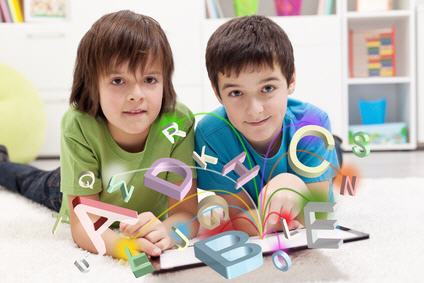 DEPARTAMENT ENSENYAMENT
 SERVEIS EDUCATIUS
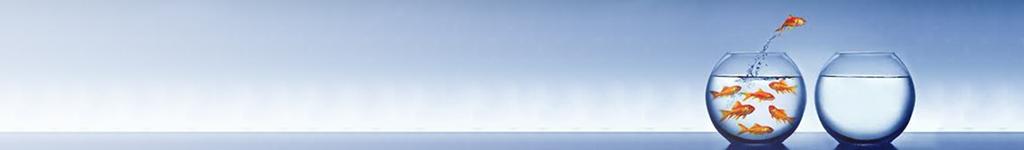 GRUP DE REFERENTS ALTES CAPACITATS TARRAGONA 
II Jornada d’Altes Capacitats - 3 de juliol de 2018
dete
Presentació de la recerca
DEPARTAMENT ENSENYAMENT
 SERVEIS EDUCATIUS
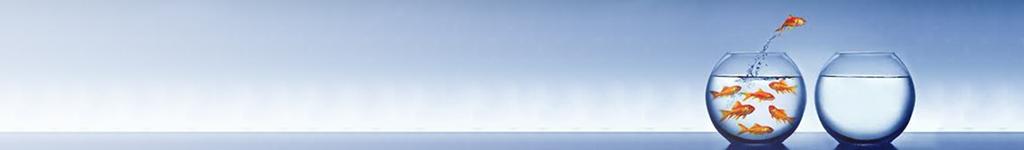 GRUP DE REFERENTS ALTES CAPACITATS TARRAGONA 
II Jornada d’Altes Capacitats - 3 de juliol de 2018
dete
Objectius
1. Conèixer la realitat educativa d’aquests alumnes pel que fa a:
* La demanda de valoració
* El diagnòstic
* Les mesures d’intervenció
* Les AC en relació de gènere
2. Valorar els aspectes en els què cal incidir per a poder donar una millor resposta a les necessitats educatives dels alumnes amb AC.
DEPARTAMENT ENSENYAMENT
 SERVEIS EDUCATIUS
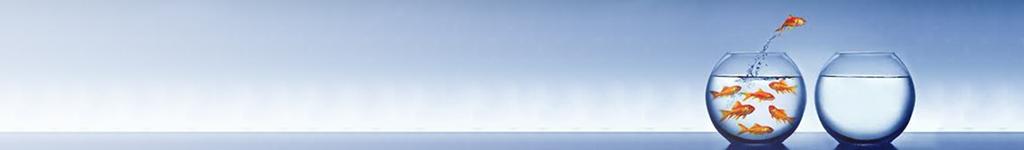 GRUP DE REFERENTS ALTES CAPACITATS TARRAGONA 
II Jornada d’Altes Capacitats - 3 de juliol de 2018
dete
Temporització
Curs 16-17:
*Plantejament de l’estudi, concreció dels objectius a assolir i el mètode per poder-lo realitzar 
*Elaboració de l’instrument de recollida de dades de tots els centres públics, concertats i Zer dels Serveis Territorials de Tarragona 
*Anàlisi de dades recollides
DEPARTAMENT ENSENYAMENT
 SERVEIS EDUCATIUS
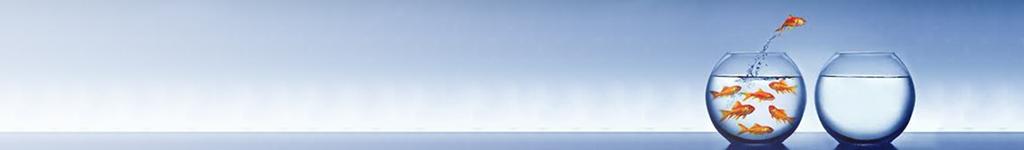 GRUP DE REFERENTS ALTES CAPACITATS TARRAGONA 
II Jornada d’Altes Capacitats - 3 de juliol de 2018
dete
Temporització

Curs 17- 18:
*Anàlisi dels resultats obtinguts
*Valoracions i propostes de millora per a  les actuacions i intervencions amb els alumnes d’altes capacitats
*Preparació i presentació de la recerca a la II Jornada d’Altes Capacitats
DEPARTAMENT ENSENYAMENT
 SERVEIS EDUCATIUS
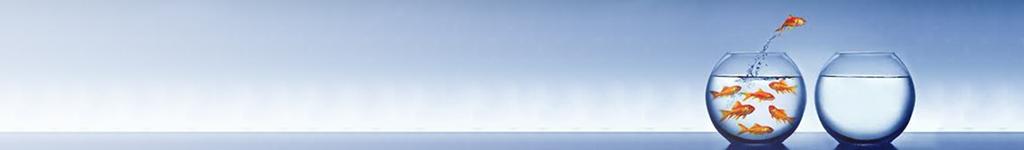 GRUP DE REFERENTS ALTES CAPACITATS TARRAGONA 
II Jornada d’Altes Capacitats - 3 de juliol de 2018
dete
Instrument de recollida d’informació
DEPARTAMENT ENSENYAMENT
 SERVEIS EDUCATIUS
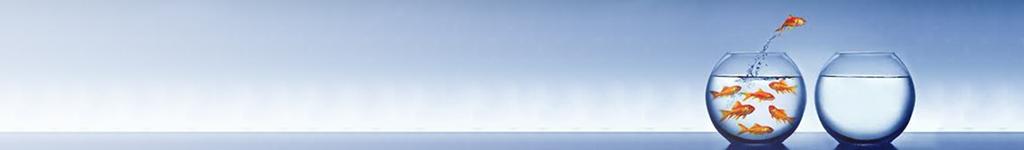 GRUP DE REFERENTS ALTES CAPACITATS TARRAGONA 
II Jornada d’Altes Capacitats - 3 de juliol de 2018
dete
Anàlisi de resultats

Mostra 209 qüestionaris = 0,24 % del total de la població d’alumnes escolaritzats als Serveis Territorials de Tarragona
DEPARTAMENT ENSENYAMENT
 SERVEIS EDUCATIUS
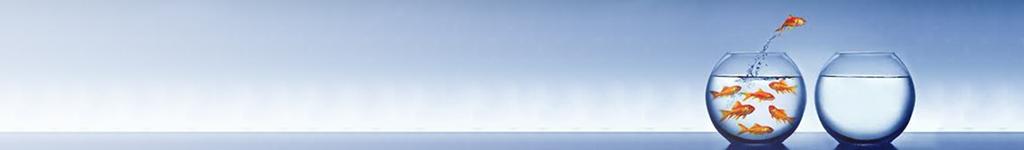 GRUP DE REFERENTS ALTES CAPACITATS TARRAGONA 
II Jornada d’Altes Capacitats - 3 de juliol de 2018
dete
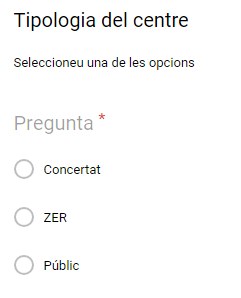 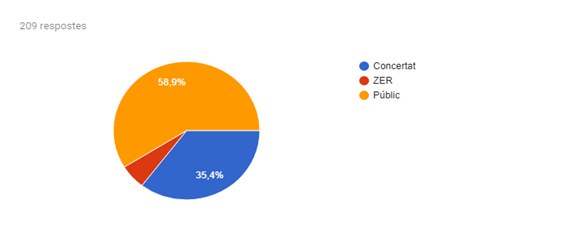 DEPARTAMENT ENSENYAMENT
 SERVEIS EDUCATIUS
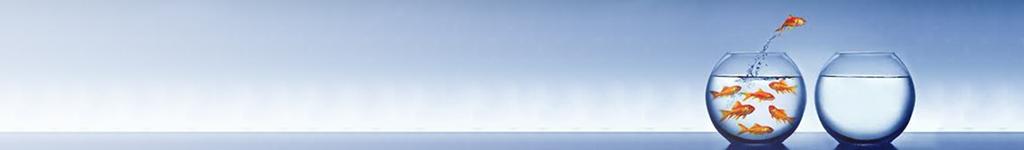 GRUP DE REFERENTS ALTES CAPACITATS TARRAGONA 
II Jornada d’Altes Capacitats - 3 de juliol de 2018
dete
Les Altes Capacitats en relació al gènere

*GÈNERE
*DIAGNÒSTIC
*EN CAS DE TENIR-LO QUI EL VA FER
*CURS EN QUÈ ES VA DUR A TERME EL DIAGNÒSTIC
*QUI VA FER LA DEMANDA DE DIAGNÒSTIC
*MOTIU DE LA DEMANDA.
DEPARTAMENT ENSENYAMENT
 SERVEIS EDUCATIUS
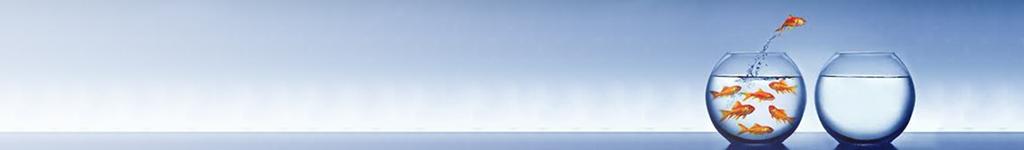 GRUP DE REFERENTS ALTES CAPACITATS TARRAGONA 
II Jornada d’Altes Capacitats - 3 de juliol de 2018
dete
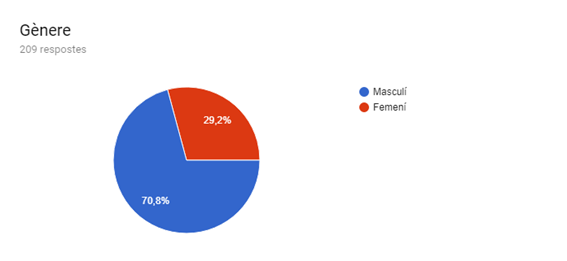 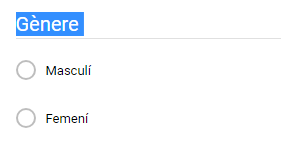 DEPARTAMENT ENSENYAMENT
 SERVEIS EDUCATIUS
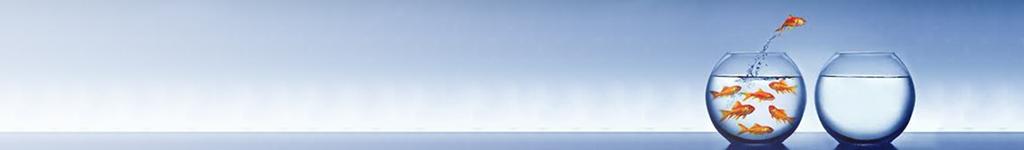 GRUP DE REFERENTS ALTES CAPACITATS TARRAGONA 
II Jornada d’Altes Capacitats - 3 de juliol de 2018
dete
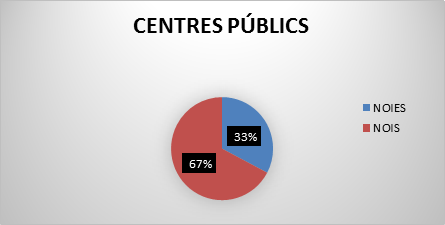 DEPARTAMENT ENSENYAMENT
 SERVEIS EDUCATIUS
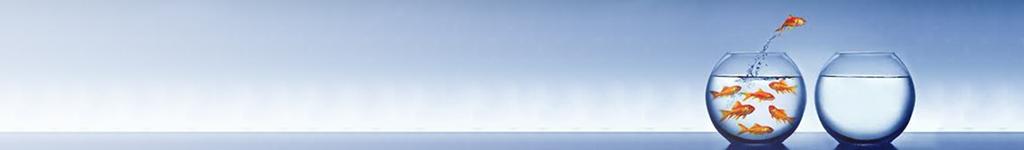 GRUP DE REFERENTS ALTES CAPACITATS TARRAGONA 
II Jornada d’Altes Capacitats - 3 de juliol de 2018
dete
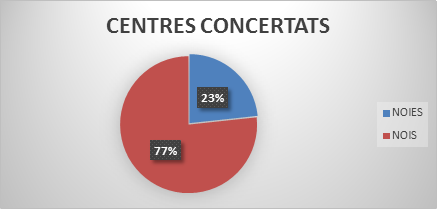 DEPARTAMENT ENSENYAMENT
 SERVEIS EDUCATIUS
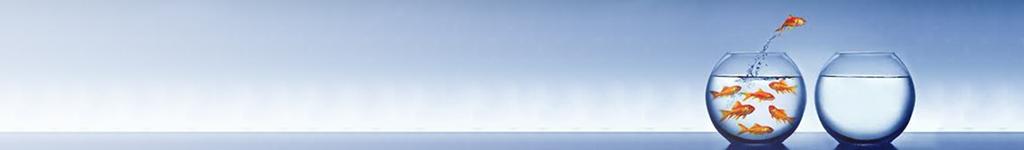 GRUP DE REFERENTS ALTES CAPACITATS TARRAGONA 
II Jornada d’Altes Capacitats - 3 de juliol de 2018
dete
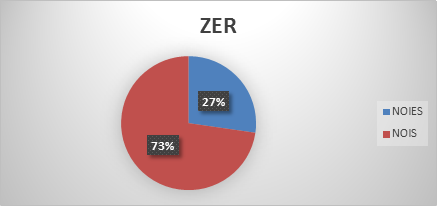 DEPARTAMENT ENSENYAMENT
 SERVEIS EDUCATIUS
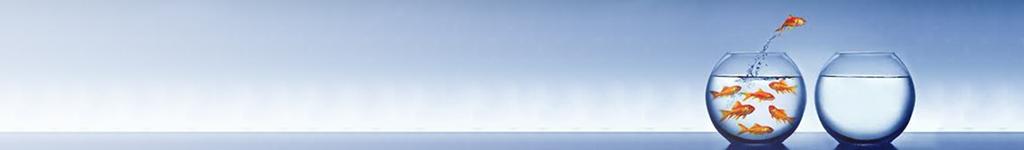 GRUP DE REFERENTS ALTES CAPACITATS TARRAGONA 
II Jornada d’Altes Capacitats - 3 de juliol de 2018
dete
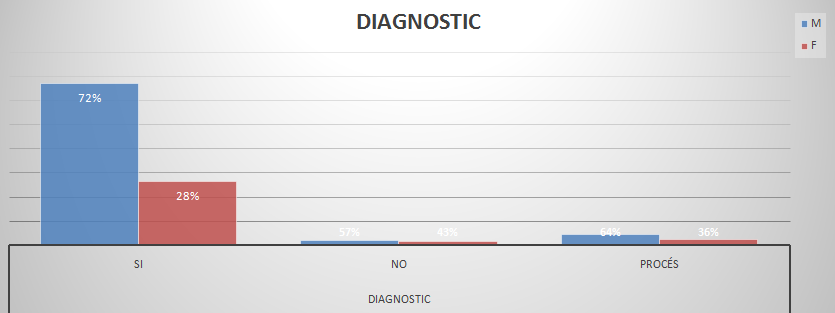 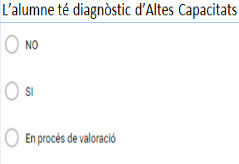 DEPARTAMENT ENSENYAMENT
 SERVEIS EDUCATIUS
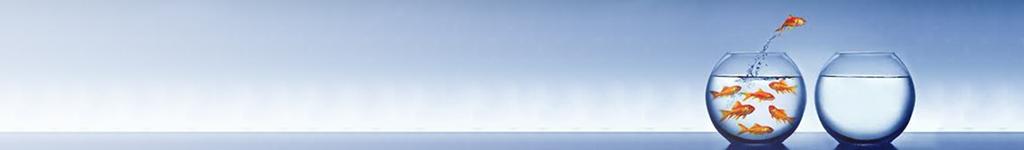 GRUP DE REFERENTS ALTES CAPACITATS TARRAGONA 
II Jornada d’Altes Capacitats - 3 de juliol de 2018
dete
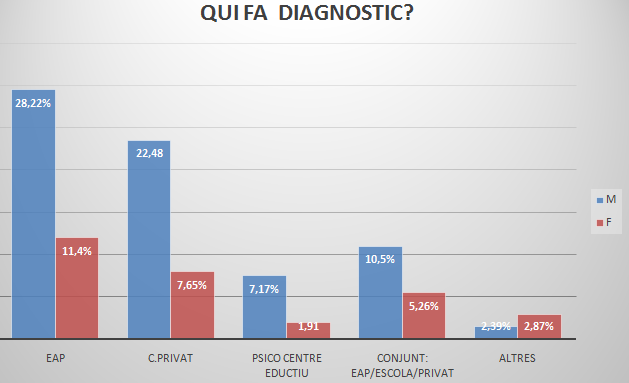 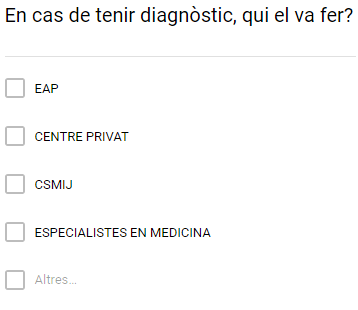 DEPARTAMENT ENSENYAMENT
 SERVEIS EDUCATIUS
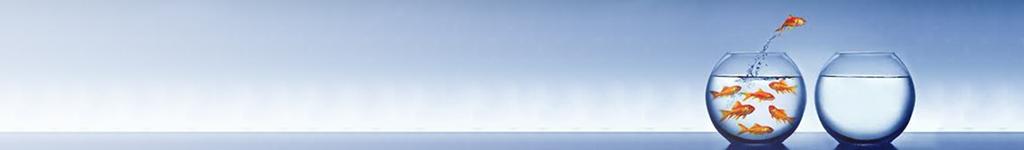 GRUP DE REFERENTS ALTES CAPACITATS TARRAGONA 
II Jornada d’Altes Capacitats - 3 de juliol de 2018
dete
Curs en què es va dur a terme la valoració
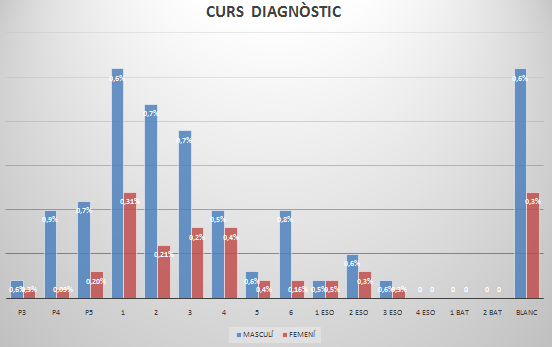 DEPARTAMENT ENSENYAMENT
 SERVEIS EDUCATIUS
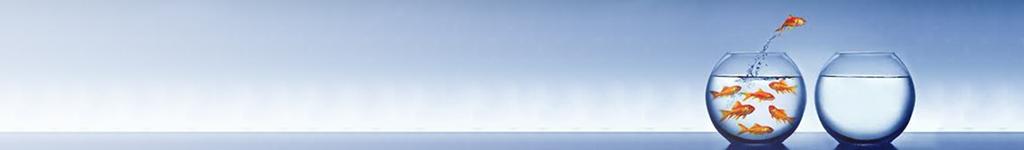 GRUP DE REFERENTS ALTES CAPACITATS TARRAGONA 
II Jornada d’Altes Capacitats - 3 de juliol de 2018
dete
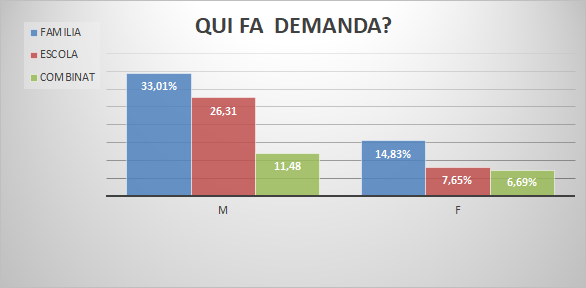 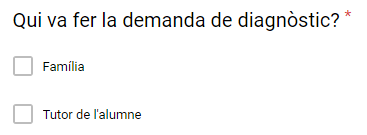 DEPARTAMENT ENSENYAMENT
 SERVEIS EDUCATIUS
[Speaker Notes: …. tan  en  nois  com  en  noies  es  la família  qui  en una  proporció  més  alta  fa  la  demana.

Però  continuen  fent-se  més  demandes  per  nois    que per  noies. No  sols   per  demandes  per  la  família,  sino  també  per  l’escola.]
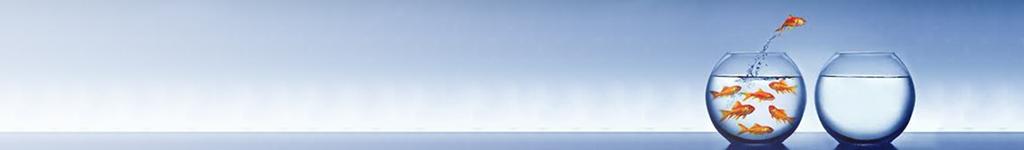 GRUP DE REFERENTS ALTES CAPACITATS TARRAGONA 
II Jornada d’Altes Capacitats - 3 de juliol de 2018
dete
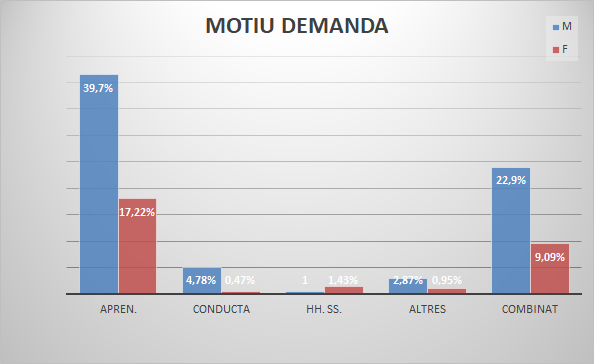 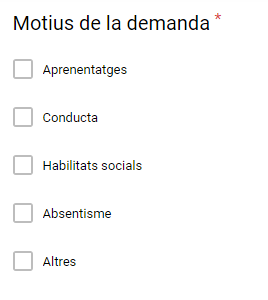 DEPARTAMENT ENSENYAMENT
 SERVEIS EDUCATIUS
[Speaker Notes: pel que  fa  als  motius  de demanda  son   els  aprenentatges  l’indicador  principal per  iniciar  la  demanada,  tan  en nens com  en  nenes.  
Per  suposat, que  les   demandes  respecte  els  nens,  dupliquen  les  demandes  respecte  les  nenes.

El  segon  motiu  de  demanda  es el combinat:  aprenentatges-conducta, i  es  torna a  fer  més  demanda  de   nens que  de  nens.]
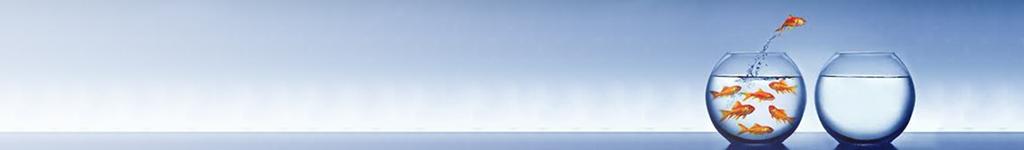 GRUP DE REFERENTS ALTES CAPACITATS TARRAGONA 
II Jornada d’Altes Capacitats - 3 de juliol de 2018
dete
Conclusions

Visibilitat de  nens versus  invisibilitat  de  nenes.

Noies  adaptabilitat ràpida: 
seguretat  en ser  quasi  invisibles
por  al rebuig dels  companys
adolescencia por  a no ser  considerades  femenines
(Dra  Luz  Perez)
DEPARTAMENT ENSENYAMENT
 SERVEIS EDUCATIUS
[Speaker Notes: Com  a conclusió d’aquest  apartat,  tan  centres  educatius  com  famílies,  posem  la  mirada  més  en  els  nois  que  en  les  noies,  per que  es  fan  visibles,  amb  les  seves  conductes manifestacions i produccions. 

Les  noies tenen  més  capacitat  d’adaptabilitat i  llavors  no  son  tan  visibles ni  a les  aules ni  a l’àmbit  familiar i social, i  per  tan no  ens  fixem, o bé  no  sabem  veure  que  també  tenen  un  potencial  a  mostrar.

Les  noies no  sols  s’adapten  ràpidament a les  situacions de  l’entorn i normes,  sinó que  solen  sentir-se més  segures si passen  desapercebudes,  per tan, no  donaran mostres d’excel.lència, per por a  que  no se’ls consideri la  seva  feminitat,  per  mostrar  la seva  intel.ligència.

Aquest son  aspectes que  posa  de rellevància   la  Dra.  Luz  Perez  ( professora  de  la   Universitat  Complutense  de  Madrid) en les  seves  investigacions  i escrits ,  i que  potser  també ens poden servir  d’explicació del  baix  nombre  de  noies  que hem recollit  en la  nostra  mostra.]
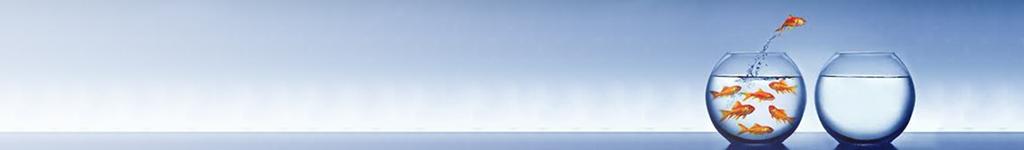 GRUP DE REFERENTS ALTES CAPACITATS TARRAGONA 
II Jornada d’Altes Capacitats - 3 de juliol de 2018
dete
Conclusions

Socialment_ pes  família  sobre la  dona

Síndrome “ Abella  Reina” (Dra.  Luz  Perez - Actes del  seminari “Situación  actual de  la mujer  superdotada  en la  sociedad” (maig 2001-Universitat  complutense de  Madrid)
es  l’única  que   treballa i procrea:  es quasi perfecta :“reina”
DEPARTAMENT ENSENYAMENT
 SERVEIS EDUCATIUS
[Speaker Notes: Socialment,  el  pes  de  la  família continua recaient en la  dona, i continua vigent la pressió social,  de  tenir  parella, fils,  el control  familiar. Mentre  que  a l’home no  se li exigeix ni es valora negativament si no  té  parella o  fills. 

Aquesta  situació  s’anomena  Síndrome  de  L’abella  reina:  explicat  per  la  Dra.  Luz  Perez,  a les  Actes  del  Seminari “situación  actual de  la  mujer  superdotada en al  sociedad”.

 Expressa que  l’abella  reina  es  l’única que  treballa i  procrea,  però  a més  té  unes  característiques diferencials de  la  resta que  la  fan  reina i quasi perfecta.]
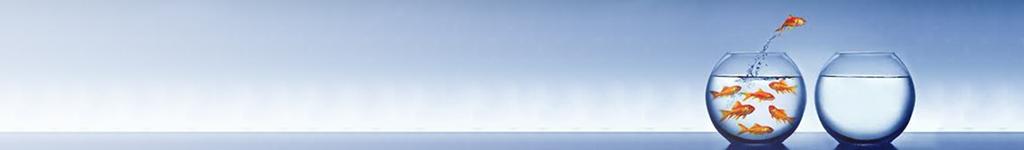 GRUP DE REFERENTS ALTES CAPACITATS TARRAGONA 
II Jornada d’Altes Capacitats - 3 de juliol de 2018
dete
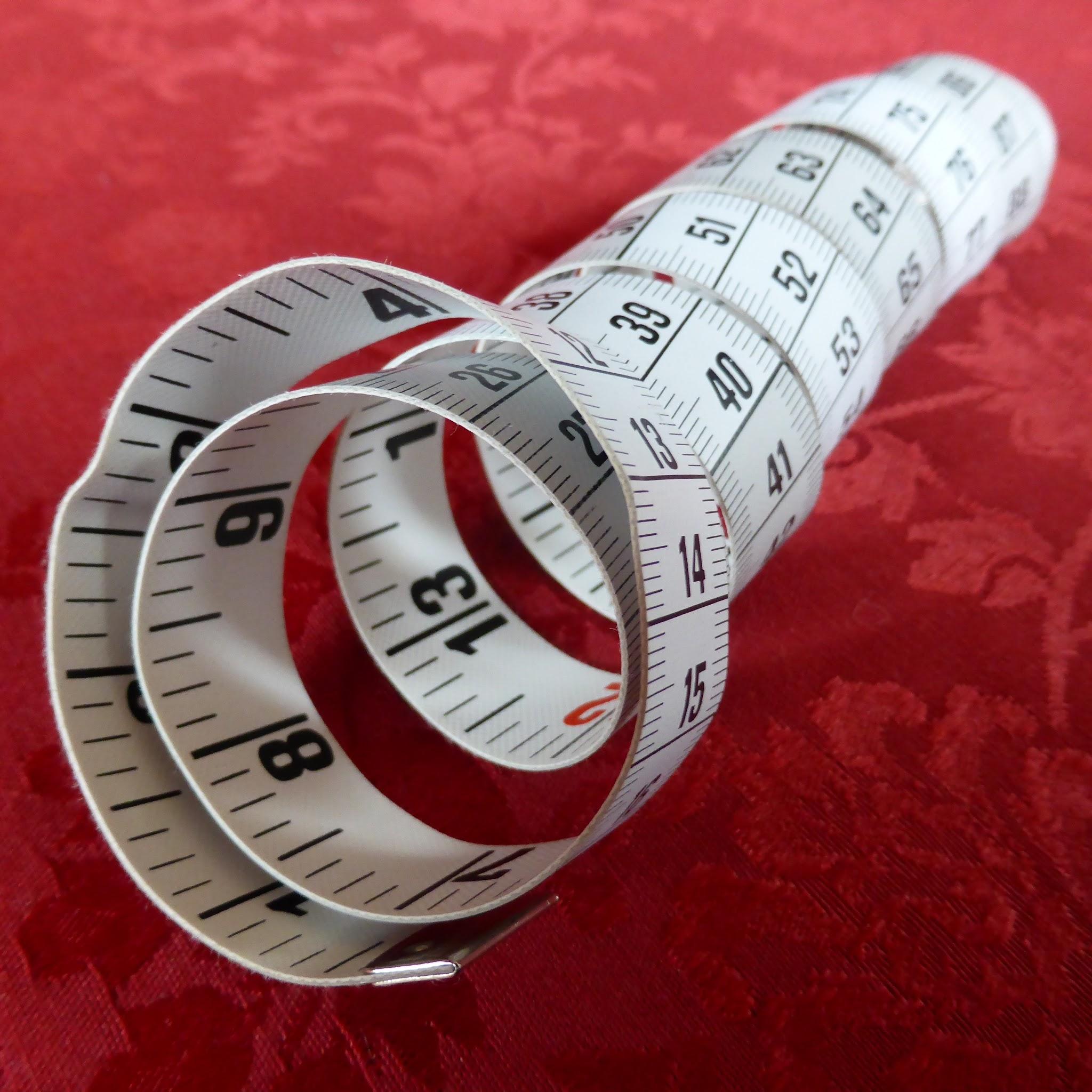 Instruments de mesura
DEPARTAMENT ENSENYAMENT
 SERVEIS EDUCATIUS
[Speaker Notes: L’objectiu d’aquest apartat és recollir com s’ha realitzat la detecció inicial i posterior avaluació de l’alumnat amb possibles AC. S’han analitzat en primer lloc quins instruments han servit per a la detecció inicial i posteriorment quines eines s’han emprat per a la valoració global dels alumnes: capacitat intelectual, personalitat i creativitat.]
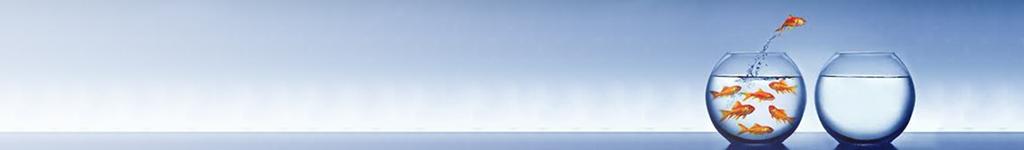 GRUP DE REFERENTS ALTES CAPACITATS TARRAGONA 
II Jornada d’Altes Capacitats - 3 de juliol de 2018
dete
Conclusions
INSTRUMENTS VALORACIÓ
L’entrevista amb la família és la principal eina per iniciar la valoració.  La  Guia d’Altes Capacitats s’ha utilitzat en el 43,5% dels casos. 
La gran majoria dels alumnes d’AACC del territori han estat valorats en la capacitat cognitiva, però en gairebé la meitat dels casos no han estat valorats ni en personalitat ni en creativitat.
DEPARTAMENT ENSENYAMENT
 SERVEIS EDUCATIUS
[Speaker Notes: Conclusió de l`anàlisi:
Detecció inicial: 
- L’entrevista amb la família és la principal eina per iniciar la valoració. Pensem que el motiu podria ser perquè és en aquest moment que la família confirma la seva demanda inicial.
 43,5% dels casos la Guia d’AACC és un instrument de suport, tant sigui combinada amb altres eines, principalment l’entrevista amb la família, com en solitari.
Per la valoració de la capacitat intel·lectual. Tests més utilitzats WISC-IV, WISC-V i WPPSI- III. Aquest test dóna molta confiança a la majoria dels professionals del diagnòstic i l’orientació. La valoració cognitiva s’ha fet en un 97,6% dels casos.
Personalitat: El 44.2% dels alumnes no tenen una valoració de personalitat. Els tests més utilitzats són tests pròpiament de personalitat i tests projectius, en un 30,5%. Un 10,6% han estat valorats amb tests multidimensionals que medeixen aspectes del comportament conjuntament amb la personalitat, incloent dimensions tant positives (adaptatives) com negatives (clíniques). Cal suposar que en aquests casos els alumnes manifestaven dificultats adaptatives i/o de conducta.  
CONCLUSIÓ: La gran majoria dels alumnes d’AACC del territori han estat valorats en la capacitat cognitiva, en gairebé la meitat dels casos no han estat valorats ni de personalitat ni de creativitat. 
Valorar aquests aspectes és fonamental per tal de donar una resposta educativa adequada a les necessitats de l’alumne.]
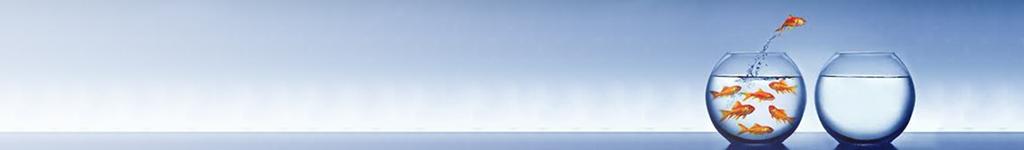 GRUP DE REFERENTS ALTES CAPACITATS TARRAGONA 
II Jornada d’Altes Capacitats - 3 de juliol de 2018
dete
Mostra de la recerca i Població AC
Dificultats en la recollida de dades
Alumnes que encaixen perfectament en el sistema
Que ja s’apliquen mesures compensadores 
No s’és pro-actiu en la detecció 
Manca d’screenings en edats primerenques
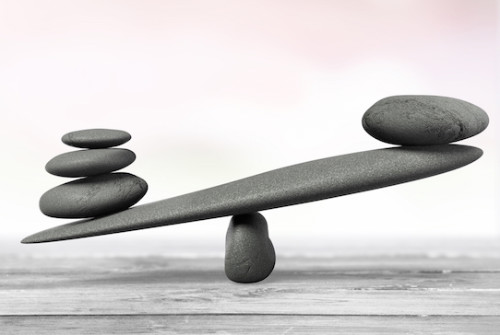 0,24%
4-6%
DEPARTAMENT ENSENYAMENT
 SERVEIS EDUCATIUS
[Speaker Notes: Pel que fa a la detecció inicial, observem clarament que l’entrevista amb la família és la principal eina per iniciar la valoració. Pensem que el motiu podria ser perquè és en aquest moment que la família confirma la seva demanda inicial.
En el 43,5% dels casos la Guia d’AACC és un instrument de suport, tant sigui combinada amb altres eines, principalment l’entrevista amb la família, com en solitari.
Per la valoració de la capacitat intel·lectual dels alumnes, observem que els tests multifactorials WISC-IV, WISC-V i WPPSI- III són els més utilitzats. Valorem que aquest test dóna molta confiança a la majoria dels professionals del diagnòstic i l’orientació. La valoració cognitiva s’ha fet en un 97,6% dels casos.
Pel que fa a la personalitat, cal remarcar que el 44.2% dels alumnes no tenen una valoració de personalitat. En la resta de casos, els tests més utilitzats són tests pròpiament de personalitat i tests projectius, en un 30,5%. Un 10,6% han estat valorats amb tests multidimensionals que medeixen aspectes del comportament conjuntament amb la personalitat, incloent dimensions tant positives (adaptatives) com negatives (clíniques). Cal suposar que en aquests casos els alumnes manifestaven dificultats adaptatives i/o de conducta.  
Quant a la creativitat, ens adonem també que el 45,5% dels alumnes no han estat valorats en aquest aspecte.
En conclusió, observem que si bé la gran majoria dels alumnes d’AACC del territori han estat valorats en la capacitat cognitiva, en gairebé la meitat dels casos no han estat valorats ni de personalitat ni de creativitat. Valorar aquests aspectes és fonamental per tal de donar una resposta educativa adequada a les necessitats de l’alumne.]
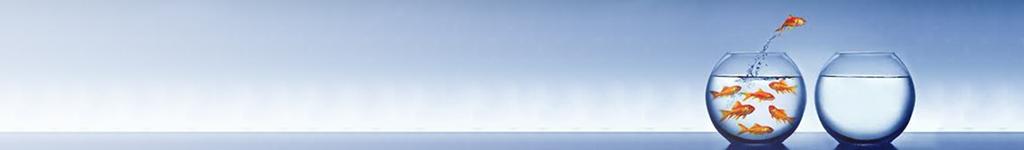 GRUP DE REFERENTS ALTES CAPACITATS TARRAGONA 
II Jornada d’Altes Capacitats - 3 de juliol de 2018
dete
Necessitat de congruència entre criteris teòrics (monolític, multifactorial, i cognitiu) i els procediments d’identificació,
Deixar de representar-nos  la capacitat d’aprenentatge és la màxima manifestació de la intel·ligència
Entendre que el un factor G o un QI només esdevenen predictors de l’aprenentatge escolar
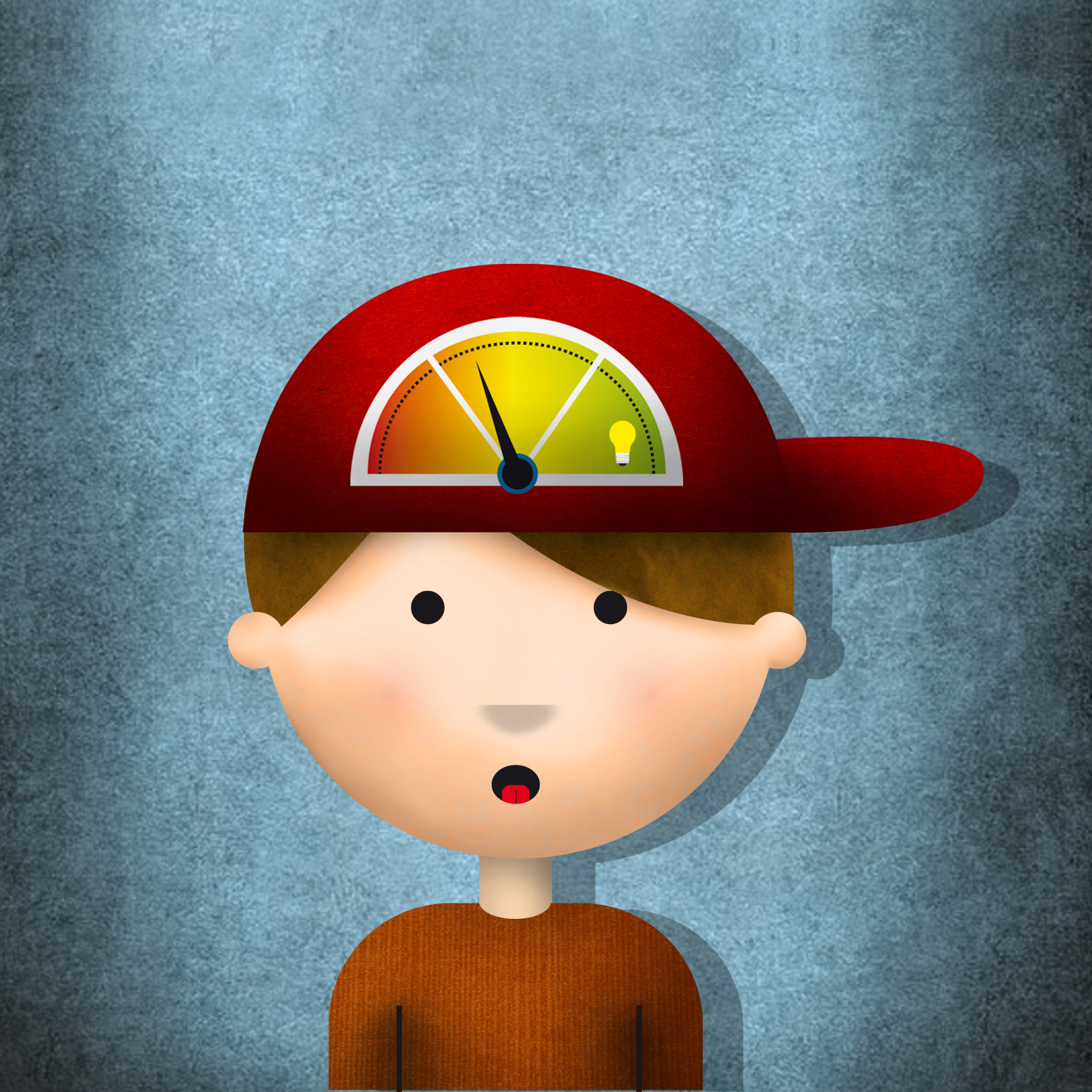 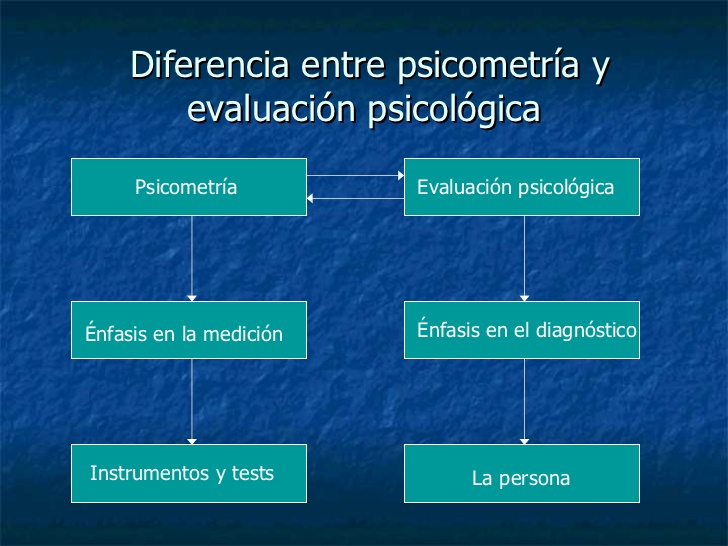 DEPARTAMENT ENSENYAMENT
 SERVEIS EDUCATIUS
[Speaker Notes: Pel que fa a la detecció inicial, observem clarament que l’entrevista amb la família és la principal eina per iniciar la valoració. Pensem que el motiu podria ser perquè és en aquest moment que la família confirma la seva demanda inicial.
En el 43,5% dels casos la Guia d’AACC és un instrument de suport, tant sigui combinada amb altres eines, principalment l’entrevista amb la família, com en solitari.
Per la valoració de la capacitat intel·lectual dels alumnes, observem que els tests multifactorials WISC-IV, WISC-V i WPPSI- III són els més utilitzats. Valorem que aquest test dóna molta confiança a la majoria dels professionals del diagnòstic i l’orientació. La valoració cognitiva s’ha fet en un 97,6% dels casos.
Pel que fa a la personalitat, cal remarcar que el 44.2% dels alumnes no tenen una valoració de personalitat. En la resta de casos, els tests més utilitzats són tests pròpiament de personalitat i tests projectius, en un 30,5%. Un 10,6% han estat valorats amb tests multidimensionals que medeixen aspectes del comportament conjuntament amb la personalitat, incloent dimensions tant positives (adaptatives) com negatives (clíniques). Cal suposar que en aquests casos els alumnes manifestaven dificultats adaptatives i/o de conducta.  
Quant a la creativitat, ens adonem també que el 45,5% dels alumnes no han estat valorats en aquest aspecte.
En conclusió, observem que si bé la gran majoria dels alumnes d’AACC del territori han estat valorats en la capacitat cognitiva, en gairebé la meitat dels casos no han estat valorats ni de personalitat ni de creativitat. Valorar aquests aspectes és fonamental per tal de donar una resposta educativa adequada a les necessitats de l’alumne.]
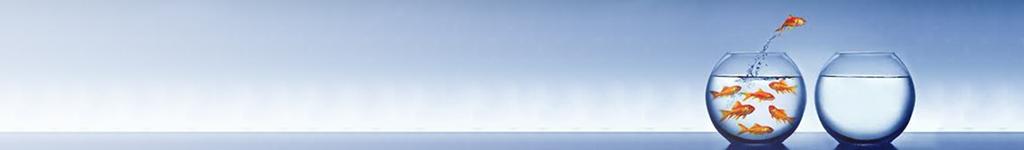 GRUP DE REFERENTS ALTES CAPACITATS TARRAGONA 
II Jornada d’Altes Capacitats - 3 de juliol de 2018
dete
Protocol per valorar AC i talent (A. Castelló Tarrida, 1998)
Mesures de diverses variables
Enteses com a macroprocesos
Raonament verbal
Raonament numèric-aritmètic 
Manipulació espacial
Creativitat
Raonament lògic
Gestió de la memòria (verbal T-acadèmic)
Raonament figuratiu (T-no verbal)
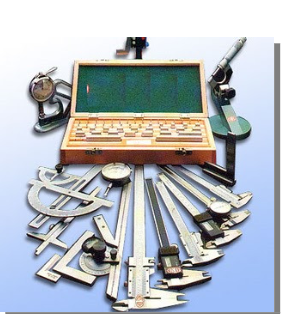 DEPARTAMENT ENSENYAMENT
 SERVEIS EDUCATIUS
[Speaker Notes: Pel que fa a la detecció inicial, observem clarament que l’entrevista amb la família és la principal eina per iniciar la valoració. Pensem que el motiu podria ser perquè és en aquest moment que la família confirma la seva demanda inicial.
En el 43,5% dels casos la Guia d’AACC és un instrument de suport, tant sigui combinada amb altres eines, principalment l’entrevista amb la família, com en solitari.
Per la valoració de la capacitat intel·lectual dels alumnes, observem que els tests multifactorials WISC-IV, WISC-V i WPPSI- III són els més utilitzats. Valorem que aquest test dóna molta confiança a la majoria dels professionals del diagnòstic i l’orientació. La valoració cognitiva s’ha fet en un 97,6% dels casos.
Pel que fa a la personalitat, cal remarcar que el 44.2% dels alumnes no tenen una valoració de personalitat. En la resta de casos, els tests més utilitzats són tests pròpiament de personalitat i tests projectius, en un 30,5%. Un 10,6% han estat valorats amb tests multidimensionals que medeixen aspectes del comportament conjuntament amb la personalitat, incloent dimensions tant positives (adaptatives) com negatives (clíniques). Cal suposar que en aquests casos els alumnes manifestaven dificultats adaptatives i/o de conducta.  
Quant a la creativitat, ens adonem també que el 45,5% dels alumnes no han estat valorats en aquest aspecte.
En conclusió, observem que si bé la gran majoria dels alumnes d’AACC del territori han estat valorats en la capacitat cognitiva, en gairebé la meitat dels casos no han estat valorats ni de personalitat ni de creativitat. Valorar aquests aspectes és fonamental per tal de donar una resposta educativa adequada a les necessitats de l’alumne.]
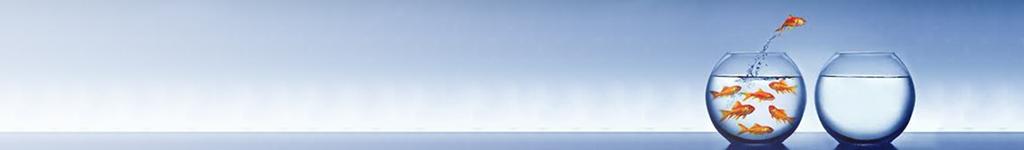 GRUP DE REFERENTS ALTES CAPACITATS TARRAGONA 
II Jornada d’Altes Capacitats - 3 de juliol de 2018
dete
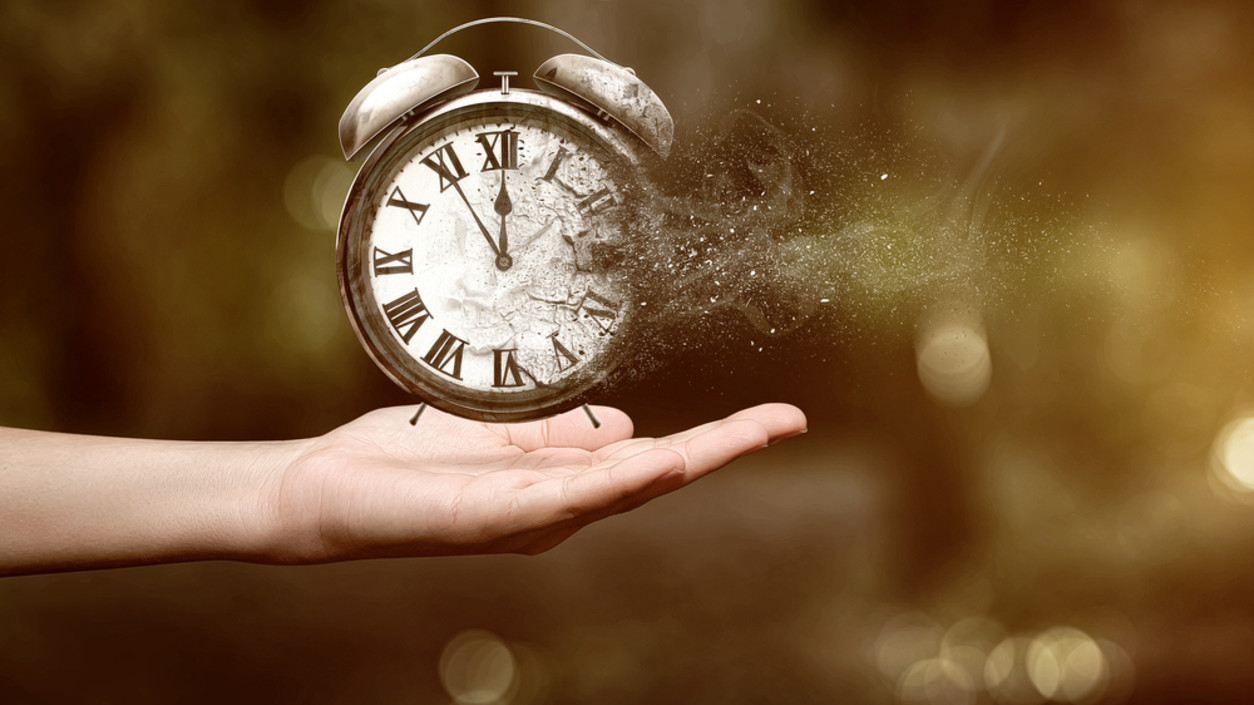 DEPARTAMENT ENSENYAMENT
 SERVEIS EDUCATIUS
[Speaker Notes: Pel que fa a la detecció inicial, observem clarament que l’entrevista amb la família és la principal eina per iniciar la valoració. Pensem que el motiu podria ser perquè és en aquest moment que la família confirma la seva demanda inicial.
En el 43,5% dels casos la Guia d’AACC és un instrument de suport, tant sigui combinada amb altres eines, principalment l’entrevista amb la família, com en solitari.
Per la valoració de la capacitat intel·lectual dels alumnes, observem que els tests multifactorials WISC-IV, WISC-V i WPPSI- III són els més utilitzats. Valorem que aquest test dóna molta confiança a la majoria dels professionals del diagnòstic i l’orientació. La valoració cognitiva s’ha fet en un 97,6% dels casos.
Pel que fa a la personalitat, cal remarcar que el 44.2% dels alumnes no tenen una valoració de personalitat. En la resta de casos, els tests més utilitzats són tests pròpiament de personalitat i tests projectius, en un 30,5%. Un 10,6% han estat valorats amb tests multidimensionals que medeixen aspectes del comportament conjuntament amb la personalitat, incloent dimensions tant positives (adaptatives) com negatives (clíniques). Cal suposar que en aquests casos els alumnes manifestaven dificultats adaptatives i/o de conducta.  
Quant a la creativitat, ens adonem també que el 45,5% dels alumnes no han estat valorats en aquest aspecte.
En conclusió, observem que si bé la gran majoria dels alumnes d’AACC del territori han estat valorats en la capacitat cognitiva, en gairebé la meitat dels casos no han estat valorats ni de personalitat ni de creativitat. Valorar aquests aspectes és fonamental per tal de donar una resposta educativa adequada a les necessitats de l’alumne.]
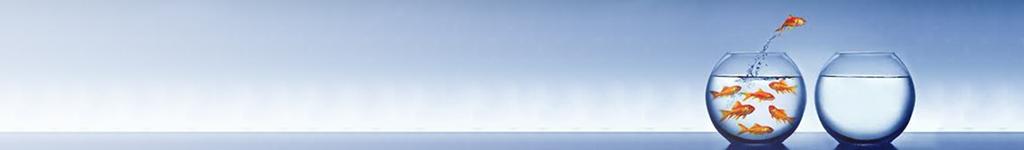 GRUP DE REFERENTS ALTES CAPACITATS TARRAGONA 
II Jornada d’Altes Capacitats - 3 de juliol de 2018
dete
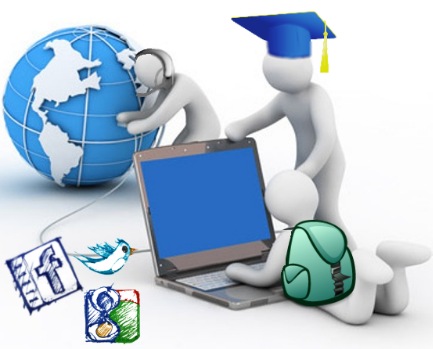 MESURES D’INTERVENCIÓ
DEPARTAMENT ENSENYAMENT
 SERVEIS EDUCATIUS
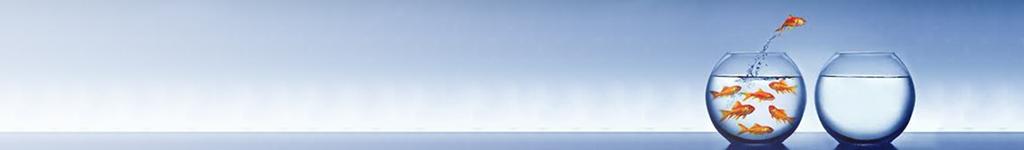 GRUP DE REFERENTS ALTES CAPACITATS TARRAGONA 
II Jornada d’Altes Capacitats - 3 de juliol de 2018
dete
MESURES D’INTERVENCIÓ
(Segons la recerca)
1- En context escolar:
Mesures universals
Mesures excepcionals
2 - En context extra escolar:
Programes d’enriquiment
Activitats extra escolars
MESURES D’INTERVENCIÓ
(Nou decret escola inclusiva 150/2017 de 17-10)

Universals
Addicionals
Intensives
DEPARTAMENT ENSENYAMENT
 SERVEIS EDUCATIUS
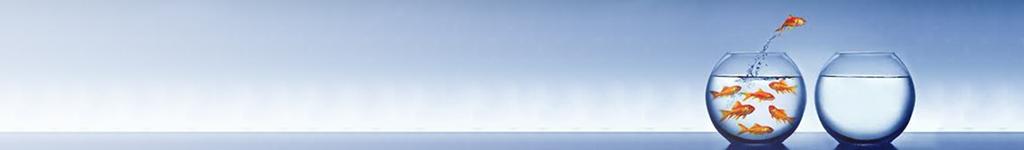 GRUP DE REFERENTS ALTES CAPACITATS TARRAGONA 
II Jornada d’Altes Capacitats - 3 de juliol de 2018
dete
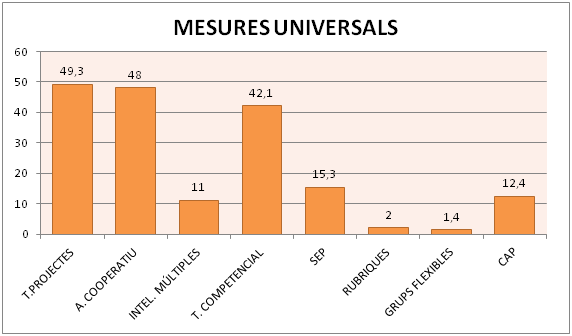 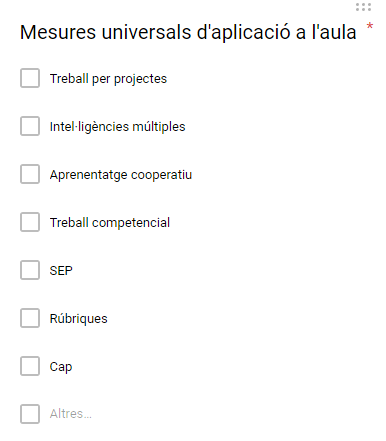 DEPARTAMENT ENSENYAMENT
 SERVEIS EDUCATIUS
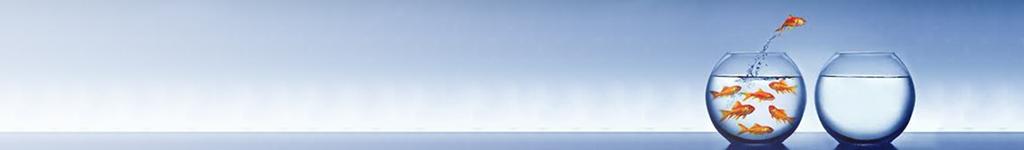 GRUP DE REFERENTS ALTES CAPACITATS TARRAGONA 
II Jornada d’Altes Capacitats - 3 de juliol de 2018
dete
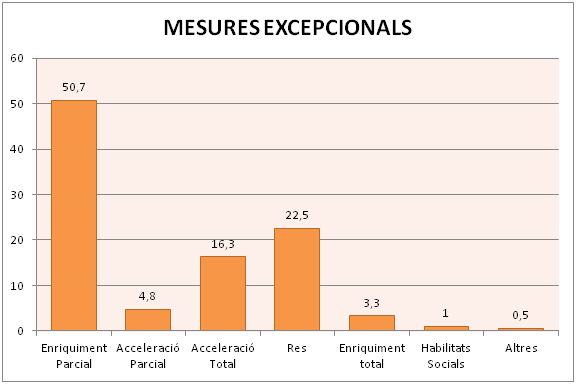 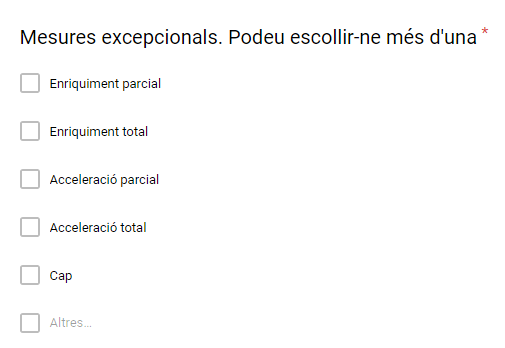 DEPARTAMENT ENSENYAMENT
 SERVEIS EDUCATIUS
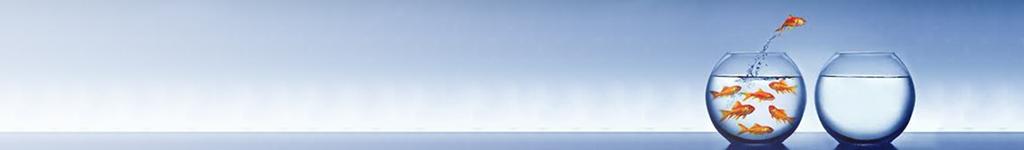 GRUP DE REFERENTS ALTES CAPACITATS TARRAGONA 
II Jornada d’Altes Capacitats - 3 de juliol de 2018
dete
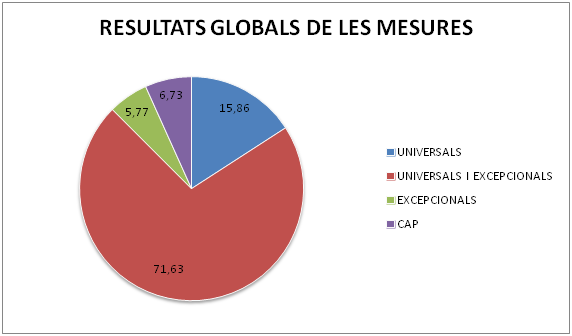 DEPARTAMENT ENSENYAMENT
 SERVEIS EDUCATIUS
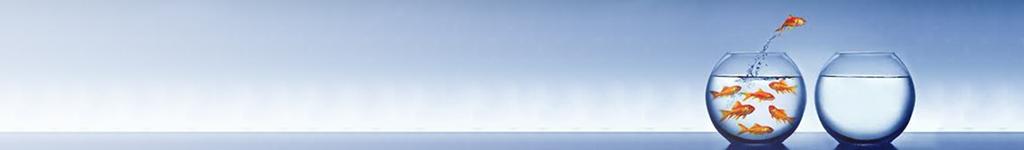 GRUP DE REFERENTS ALTES CAPACITATS TARRAGONA 
II Jornada d’Altes Capacitats - 3 de juliol de 2018
dete
FLEXIBILITACIÓ
INTENSIVES
IOC
ENRIQUIMENT EXTRACURRICULAR
ADDICIONALS
SEP
PROJECTES
TREBALL COOPERATIU
UNIVERSALS
CAITAC
RÚBRIQUES
TIC
DEPARTAMENT ENSENYAMENT
 SERVEIS EDUCATIUS
AGRUPAMENTS
AMPLIACIÓ CURRICULAR
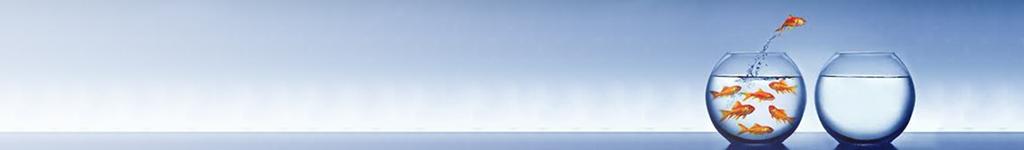 GRUP DE REFERENTS ALTES CAPACITATS TARRAGONA 
II Jornada d’Altes Capacitats - 3 de juliol de 2018
dete
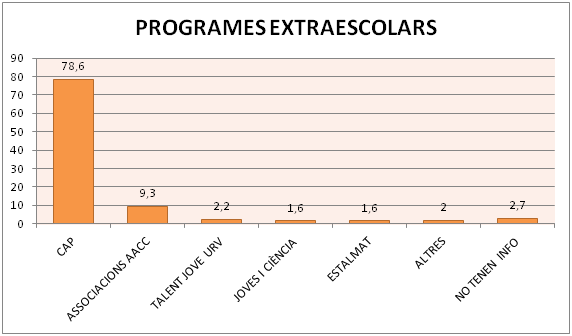 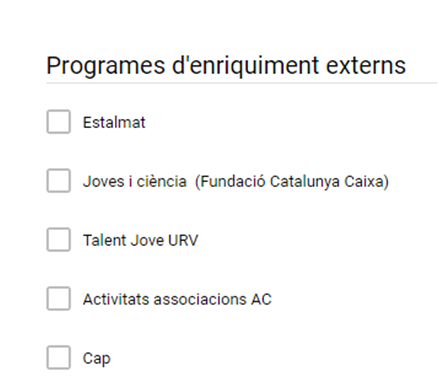 DEPARTAMENT ENSENYAMENT
 SERVEIS EDUCATIUS
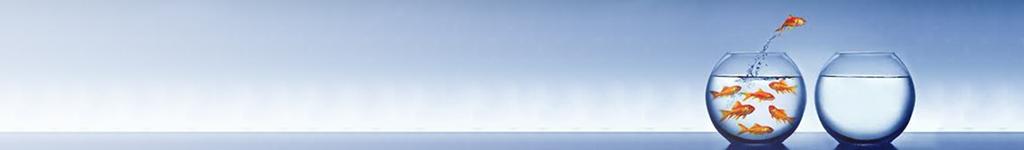 GRUP DE REFERENTS ALTES CAPACITATS TARRAGONA 
II Jornada d’Altes Capacitats - 3 de juliol de 2018
dete
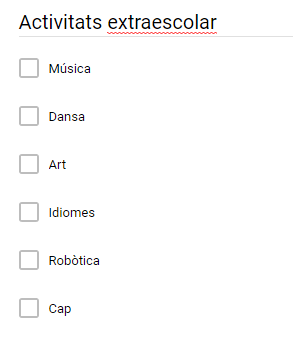 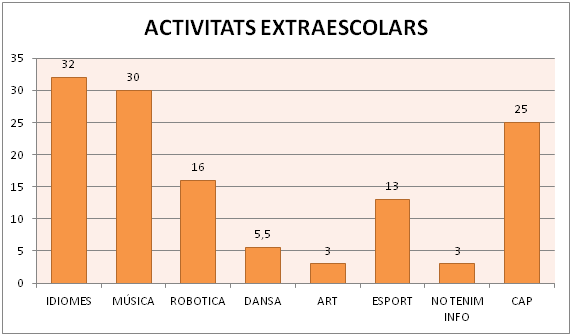 DEPARTAMENT ENSENYAMENT
 SERVEIS EDUCATIUS
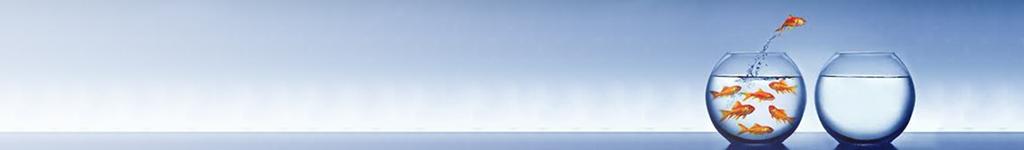 GRUP DE REFERENTS ALTES CAPACITATS TARRAGONA 
II Jornada d’Altes Capacitats - 3 de juliol de 2018
dete
PROPOSTES DE MILLORA
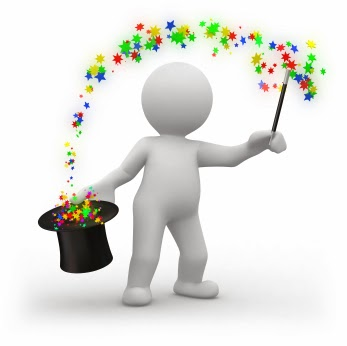 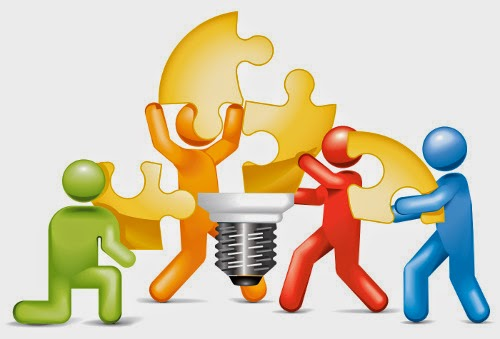 DEPARTAMENT ENSENYAMENT
 SERVEIS EDUCATIUS
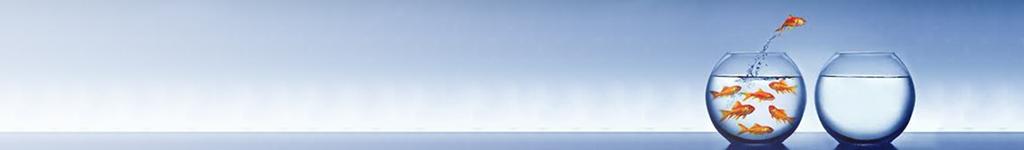 GRUP DE REFERENTS ALTES CAPACITATS TARRAGONA 
II Jornada d’Altes Capacitats - 3 de juliol de 2018
dete
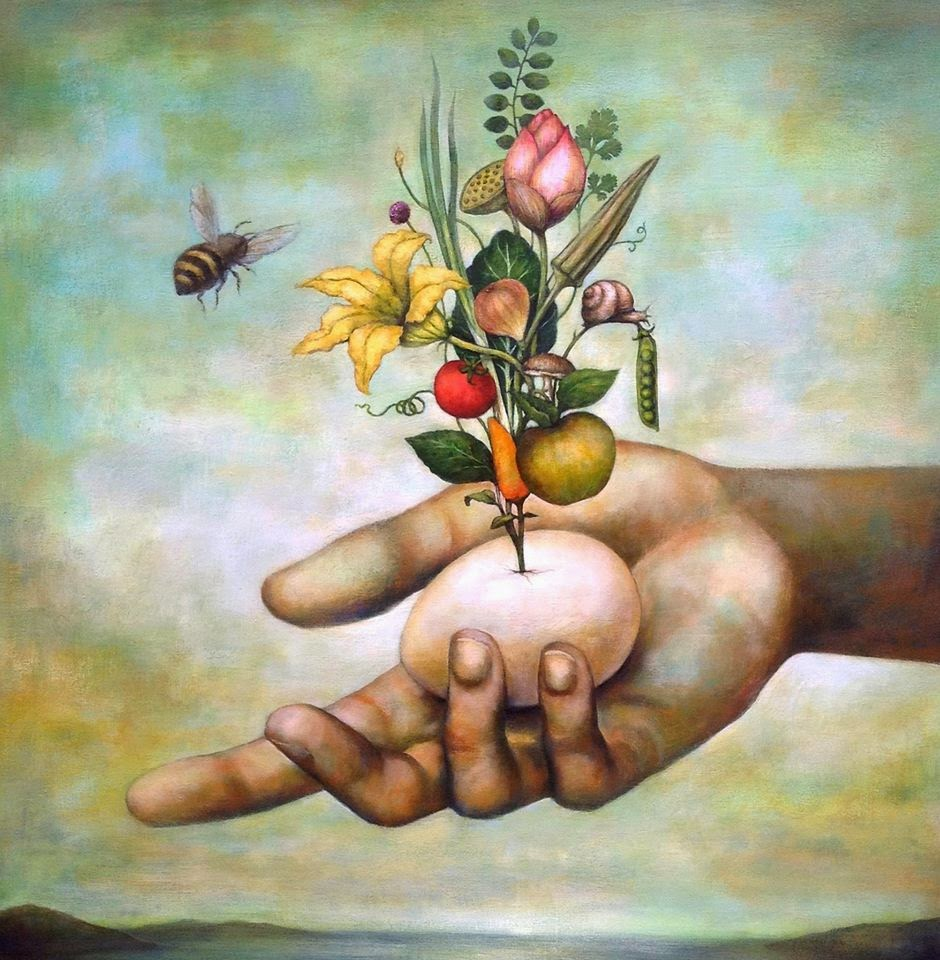 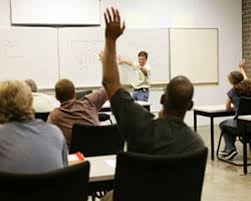 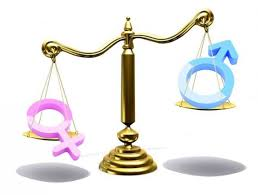 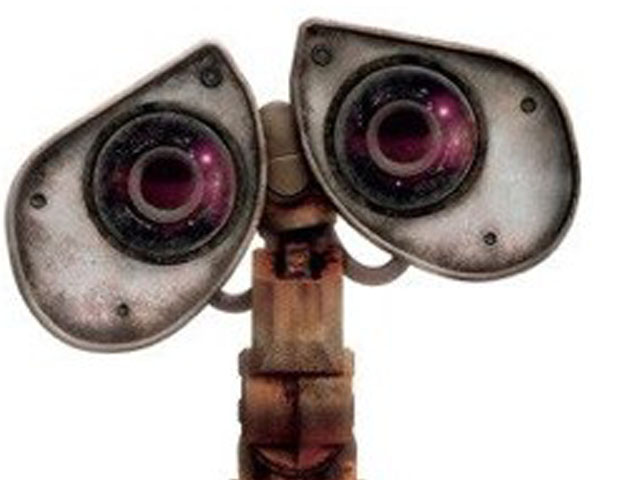 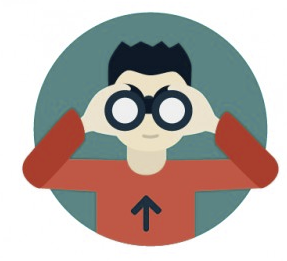 DEPARTAMENT ENSENYAMENT
 SERVEIS EDUCATIUS
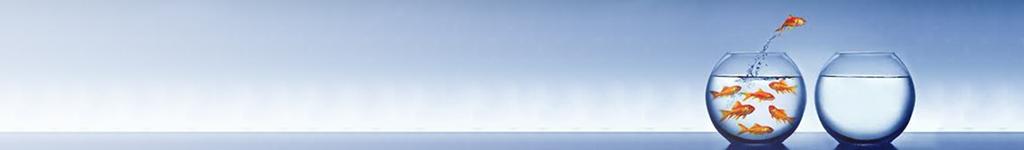 GRUP DE REFERENTS ALTES CAPACITATS TARRAGONA 
II Jornada d’Altes Capacitats - 3 de juliol de 2018
dete
SENSIBILITZACIÓ
FORMACIÓ
INFORMACIÓ NO SEXISTA
PROPICIAR RECERCA
MODEL CONTEXT INTEL.LIGENT PER A L’APRENENTATGE
MANTENIR EXPECTATIVES ALTES
DEPARTAMENT ENSENYAMENT
 SERVEIS EDUCATIUS
[Speaker Notes: Pel que fa a la detecció inicial, observem clarament que l’entrevista amb la família és la principal eina per iniciar la valoració. Pensem que el motiu podria ser perquè és en aquest moment que la família confirma la seva demanda inicial.
En el 43,5% dels casos la Guia d’AACC és un instrument de suport, tant sigui combinada amb altres eines, principalment l’entrevista amb la família, com en solitari.
Per la valoració de la capacitat intel·lectual dels alumnes, observem que els tests multifactorials WISC-IV, WISC-V i WPPSI- III són els més utilitzats. Valorem que aquest test dóna molta confiança a la majoria dels professionals del diagnòstic i l’orientació. La valoració cognitiva s’ha fet en un 97,6% dels casos.
Pel que fa a la personalitat, cal remarcar que el 44.2% dels alumnes no tenen una valoració de personalitat. En la resta de casos, els tests més utilitzats són tests pròpiament de personalitat i tests projectius, en un 30,5%. Un 10,6% han estat valorats amb tests multidimensionals que medeixen aspectes del comportament conjuntament amb la personalitat, incloent dimensions tant positives (adaptatives) com negatives (clíniques). Cal suposar que en aquests casos els alumnes manifestaven dificultats adaptatives i/o de conducta.  
Quant a la creativitat, ens adonem també que el 45,5% dels alumnes no han estat valorats en aquest aspecte.
En conclusió, observem que si bé la gran majoria dels alumnes d’AACC del territori han estat valorats en la capacitat cognitiva, en gairebé la meitat dels casos no han estat valorats ni de personalitat ni de creativitat. Valorar aquests aspectes és fonamental per tal de donar una resposta educativa adequada a les necessitats de l’alumne.]
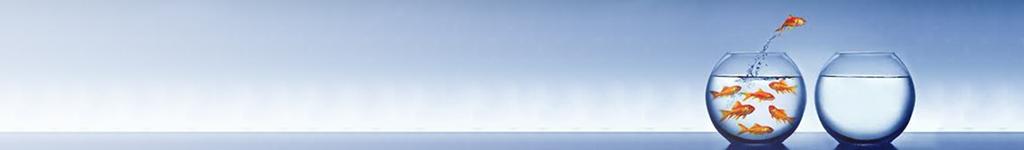 GRUP DE REFERENTS ALTES CAPACITATS TARRAGONA 
II Jornada d’Altes Capacitats - 3 de juliol de 2018
dete
Model Context Intel·ligent per a l’Aprentatge (J Freeman, 2006)
IDENTIFICACIÓ CONTÍNUA, basada en procediments i criteris múltiples
Presentació de les habilitats dels alumnes com un PERFIL D’APRENENTATGE
Tenir presents VARIABLES CULTURALS I DE GÈNERE
APODERAR L’ALUMNE en la presa de decisions sobre la seva educació tenint present, la tipologia de personalitat,  la pressió i  l’itinerari acadèmic
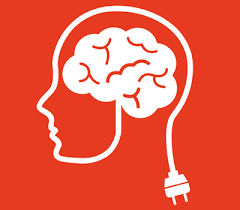 DEPARTAMENT ENSENYAMENT
 SERVEIS EDUCATIUS
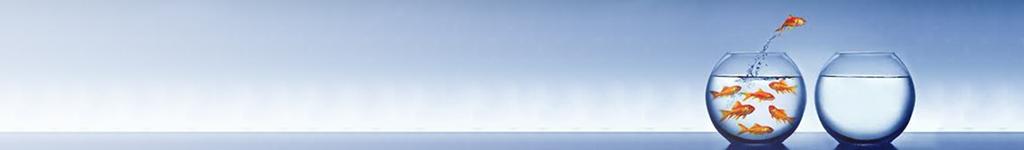 GRUP DE REFERENTS ALTES CAPACITATS TARRAGONA 
II Jornada d’Altes Capacitats - 3 de juliol de 2018
dete
https://www.profedeele.es/actividad/video/alike-corto-animacion-educacion/
DEPARTAMENT ENSENYAMENT
 SERVEIS EDUCATIUS
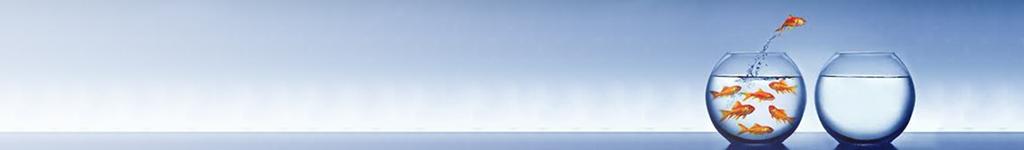 GRUP DE REFERENTS ALTES CAPACITATS TARRAGONA 
II Jornada d’Altes Capacitats - 3 de juliol de 2018
dete
Components del grup de treball:

Ma. Luisa Ahis. Psicopedagoga EAP Alt Camp
Asela Balanyà.Psicopedagoga. EAP Conca de Barberà
Esther Bisbal. Psicopedagoga. EAP Tarragonès B
 Montse Divorra. Psicopedagoga. EAP Priorat
Cesca Estivill. Ex psicopedagoga. EAP Alt Camp
 Ester Ferré. CRP Tarragonès
  Ma. Esperança Martí. Psicopedagoga. EAP  Reus
 Emma Roquet-Jalmar . Psicopedagoga. EAP Baix Camp
 Gemma Tort. Psicopedagoga. EAP Baix Penedès
BON ESTIU!!!!!!
DEPARTAMENT ENSENYAMENT
 SERVEIS EDUCATIUS
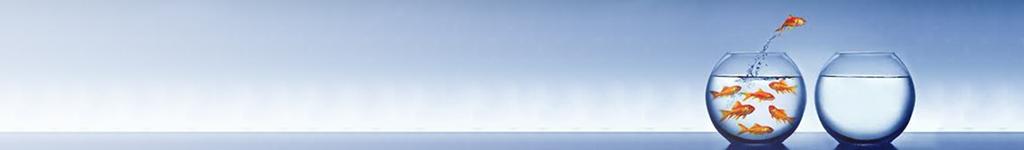